Fitting ROOT histograms with Jpp
Maarten de Jong
1
ROOT and MINUIT
2
Alternative (1/3)
3
Alternative (2/3)
4
¶ See e.g. Numerical Recipes in C++, W.H. Press, S.A. Teukolsky, W.T. Vetterling and B.P. Flannery, Cambridge University Press.
Alternative (3/3)
5
JMathlib (1/2)
template<int ID_t, size_t N>struct JPolynome :
	JMathlib<JPolynome>	//  arithmetic operations on functions{
	double  getValue(double x);	//  function value
	double  getDerivative(double x);	//  derivative value
	JPolynome  getGradient(double x);	//  gradient

	static const parameter_list<JPolynome> parameters;	//  internal parameters};
identifier
degree
6
JMathlib (2/2)
auto  f0   =   JP0<1>(…) * JGauss<1>(…)  +  JP0<2>(…);
7
JRootfit (1/4)
regressor used for muon and low-energy shower reconstruction 
as well as PMT and position calibrations
template<class JF1_t>
 class JRootfit:
 	public JGandalf<JF1_t>					//  Levenberg-Marquardt
 {
 	JRootfit operator()(const TH1&	h1,				//  input histogram
 		const JF1_t&	f1,				//  start value
		const T&	type,				//  data type 
		const index_list&	ls	=	index_list(),	//  fixed parameters
		const range_type&	X 	=	range_type());	//  fit range
 };

template<class T, class JF1_t>
inline  JRootfit<JF1_t>  Fit(…);					//  general fit function
data type
8
JRootfit (2/4)
TH1D h1("h1", NULL, nx, xmin, xmax);

FillRandom(h1, f0, N);

double center	=	h1.GetMean();
double sigma	=	h1.GetStdDev() * 0.66;
double signal	=	h1.GetMaximum();
double background	=	h1.GetMinimum();

auto  f1  =  JP0<1>(signal) * JGauss<1>(center, sigma)  +  JP0<2>(background);



auto  result   =   Fit<m_count>(h1 ,  f1 , {} , range_type(-3.5, +3.5));
Poisson statistics
fixed parameters
fit range
9
JRootfit (3/4)
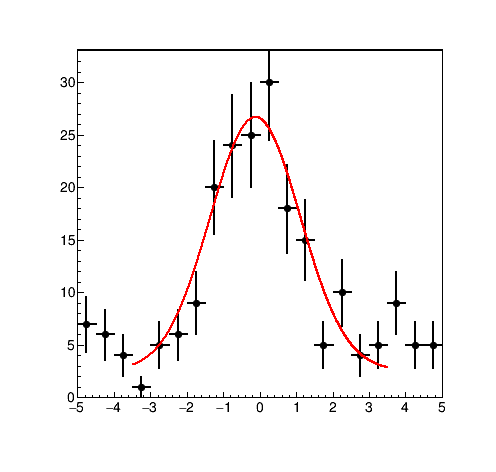 10
JRootfit (4/4)
cout << "chi2/NDF " << FIXED(7,3) << result.getChi2() << "/" << result.getNDF() << endl;
cout << "Number of iterations " << result.numberOfIterations << endl;
cout << "Elapsed time [us] " << setw(8) << chrono::duration_cast<chrono::microseconds>(t1 - t0).count() << endl;

for (size_t i = 0; i != result.getNumberOfParameters(); ++i) {
	cout	<<  setw(2)	<<  i		<<  '   '
		<<  FIXED(15,9)	<<  result.getValue	(i)	<<  "  +/-  "
		<<  FIXED(15,9)	<<  result.getError	(i)	<<  endl;
}
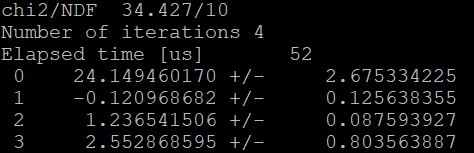 11
JMathlib in 2D (1/1)
template<class JF1_t, class JF2_t>
 struct JMul :
	JMathlib< JMul<JF1_t, JF2_t> >			//  arithmetic operations on 2D functions{
	template<class ...Args>
	JMul  getGradient(const Args& ...args)		// variable argument list
	{
		static_cast<JF1_t&>(gradient)	=	static_cast<const JF1_t&>(*this).getGradient(args...);
		static_cast<JF1_t&>(gradient)	*=	static_cast<const JF2_t&>(*this).getValue(args...);
		static_cast<JF2_t&>(gradient)	=	static_cast<const JF2_t&>(*this).getGradient(args...);
 		static_cast<JF2_t&>(gradient)	*=	static_cast<const JF1_t&>(*this).getValue(args...);

 		return gradient;	}};
12
JMathlib2D (1/1)
auto f0  =  JGauss2X<1>(…) * JGauss2Y<2>(…) * JP0<1>(…)  +  JP0<2>(…);
13
JRootfit (1/4)
template<class JFs_t>
 class JRootfit:
 	public JGandalf<JFs_t>					//  Levenberg-Marquardt
 {
 	JRootfit operator()(const TH2&	h2,				//  input histogram
 		const JFs_t&	f2,				//  start value
		const T&	type,				//  data type 
		const index_list&	ls	=	index_list(),	//  fixed parameters
		const range_type&	X 	=	range_type());	//  fit range		const range_type&	Y 	=	range_type());	//  fit range
 };

template<class T, class JFs_t>
inline  JRootfit<JFs_t>  Fit(…);					//  general fit function
14
JRootfit (2/4)
TH2D h2("h2", NULL, nx, xmin, xmax, ny, ymin, ymax);
FillRandom(h2, f0, N);

double x0	=	h2.GetMean(1);
double xs	=	h2.GetStdDev(1) * 0.33;double y0	=	h2.GetMean(2);
double ys	=	h2.GetStdDev(2) * 0.33;
double signal	=	h2.GetMaximum();
double background	=	h2.GetMinimum() + 0.1;

auto  f2  =  JP0<1>(signal) * JGauss2X<1>(x0, xs) * JGauss2Y<2>(y0, ys)   +  JP0<2>(background);

auto  result   =   Fit<m_count>(h2 ,  f2 , {} , range_type(-3.5, +3.5), range_type(-3.5, +3.5));
15
JRootfit (3/4)
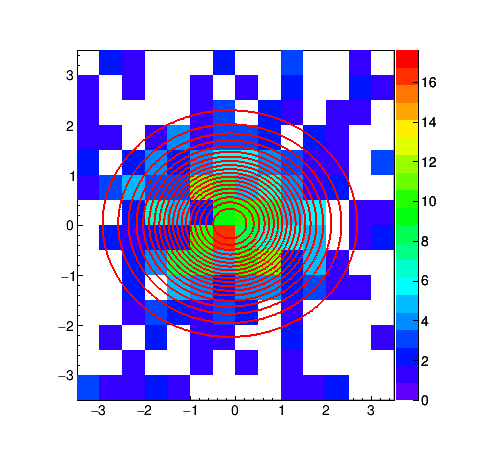 16
JRootfit (4/4)
cout << "chi2/NDF " << FIXED(7,3) << result.getChi2() << "/" << result.getNDF() << endl;
cout << "Number of iterations " << result.numberOfIterations << endl;
cout << "Elapsed time [us] " << setw(8) << chrono::duration_cast<chrono::microseconds>(t1 - t0).count() << endl;

for (size_t i = 0; i != result.getNumberOfParameters(); ++i) {
	cout	<<  setw(2)	<<  i		<<  '   '
		<<  FIXED(15,9)	<<  result.getValue	(i)	<<  "  +/-  "
		<<  FIXED(15,9)	<<  result.getError	(i)	<<  endl;
}
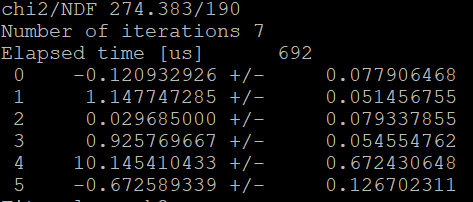 17
Summary
It is possible to fit a function to a histogram without involving step sizes provided gradient of function is available
C++ compiler can be used to determine gradient of composite function from gradients of elementary functions
Functional interface to fit composite function to ROOT histogram works in 1D as well as 2D (and 3D)
18